ОБИМ ТРОУГЛА
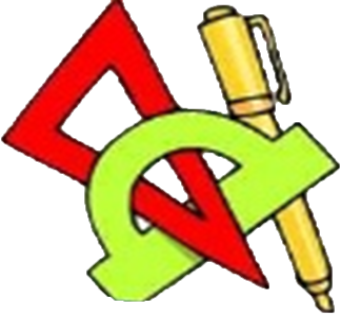 МАТЕМАТИКА 4. РАЗРЕД
C
b
c
а
B
A
три угла
три тјемена: A, B, C
три дужи: AB, BC, CA које представљају странице: АB = a, BC = b и CA = c.
МАТЕМАТИКА 4. РАЗРЕД
Обим троугла је једнак збиру дужина свих страница троугла.
МАТЕМАТИКА 4. РАЗРЕД
c
b
О = a + b + c
a
O = a + b + b
O = a + 2 • b
b
b
a
O = a + a + a
O = 3 • a
a
a
МАТЕМАТИКА 4. РАЗРЕД
a
1. задатак
Обим троугла који има све странице исте дужине је 120 mm. Нацртај и обиљежи тај троугао.
O = 120 mm
a = ?
O = 3 • a
a
a
120 mm = 3 • a
a = 120 mm : 3
a = 40 mm = 4 cm
a
МАТЕМАТИКА 4. РАЗРЕД
2. задатак
Нацртај троугао који има двије странице исте дужине, ако му је обим 138 mm, а страница а = 40 mm.
O = 138 mm
a = 40 mm
b = ?
O = a + 2 • b
138 mm = 40 mm + 2 • b
b
b
138 mm – 40 mm = 2 • b
98 mm = 2 • b
b = 98 mm : 2
a
b = 49 mm = 4 cm 9 mm
МАТЕМАТИКА 4. РАЗРЕД
3. задатак (4. задатак из уџбеника Математика, 117. страна)
Два троугла имају једнаке обиме. Странице једног троугла имају једнаке дужине, а странице другог троугла су a = 33 mm, b = 27 mm 
и c = 3 cm. Нацртај троугао чије су странице једнаке дужине.
О1 = О2
1)  a = 33 mm
     b = 27 mm
     c = 3 cm = 30 mm
3)
O2 = 90 mm
       a = ?
О2 = 3 • a
a
a
О1 = a + b + c
90 mm = 3 • a
О1 = 33 mm + 27 mm + 30 mm
a = 90 mm : 3
О1 = 90 mm
a = 30 mm = 3 cm
a = 3 cm
МАТЕМАТИКА 4. РАЗРЕД
Занимљива математика
Не подижући врх оловке са папира, подијели фигуру на 6 једнаких троуглова.
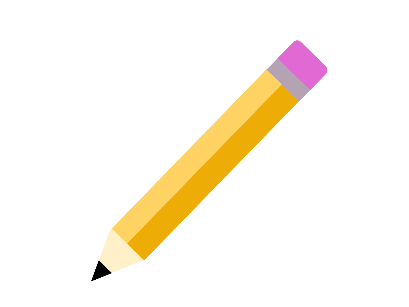 МАТЕМАТИКА 4. РАЗРЕД
Задаци за самосталан рад:
6. и 7. задатак из уџбеника Математика за 4. разред основне школе на 117. стр.

Срећно!
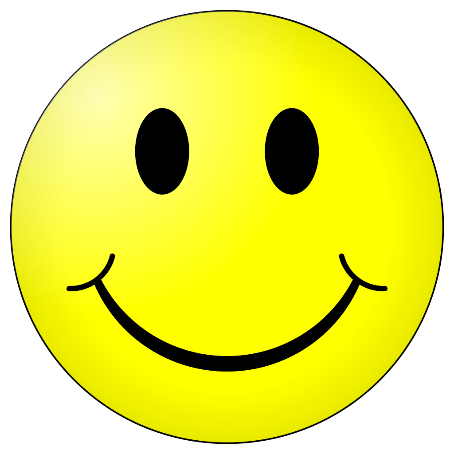 МАТЕМАТИКА 4. РАЗРЕД